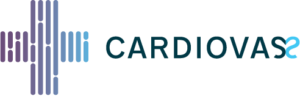 Política da Qualidade
É compromisso da Cardiovas fornecer produtos em conformidade com as necessidades dos clientes, e melhorar continuamente seu sistema da qualidade, visando alcance dos objetivos estabelecidos.

Atender aos requisitos e satisfazer as necessidades de nossos clientes, referentes a produtos, acompanhamentos cirúrgicos e agilidade nas entregas.

Promover a melhoria contínua de nossos processos, objetivando a eficácia do Sistema de Gestão da Qualidade.
Revisão: 00 – Data:10/02/2022
Elaborado: Gestão da Qualidade
Aprovado:  Diretoria